Экологический туризм
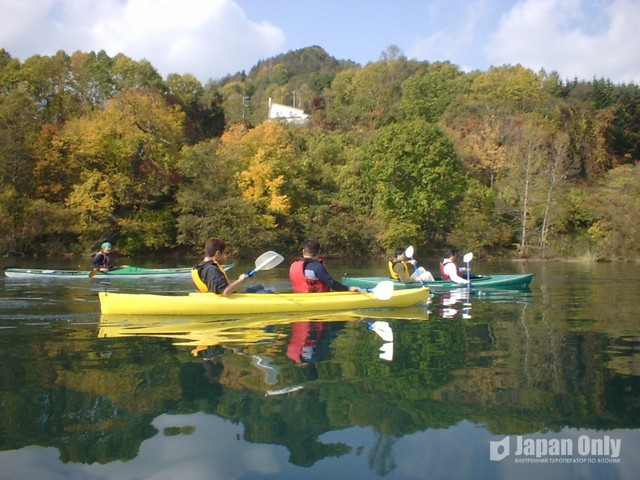 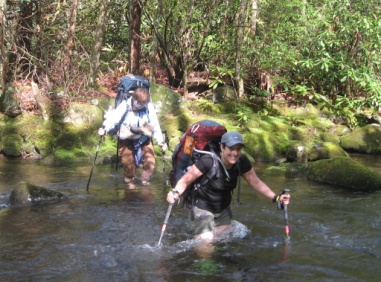 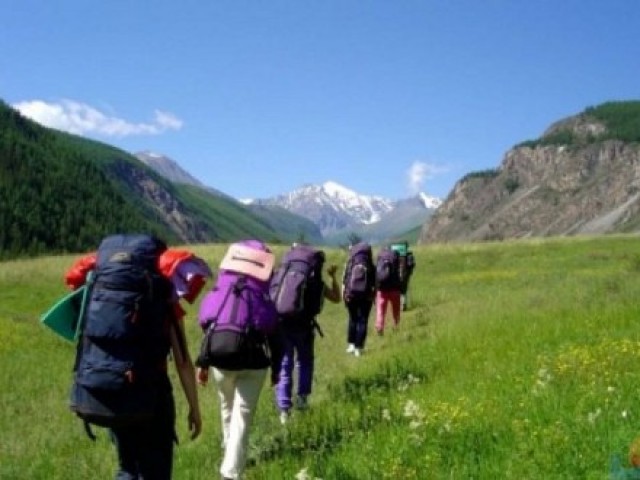 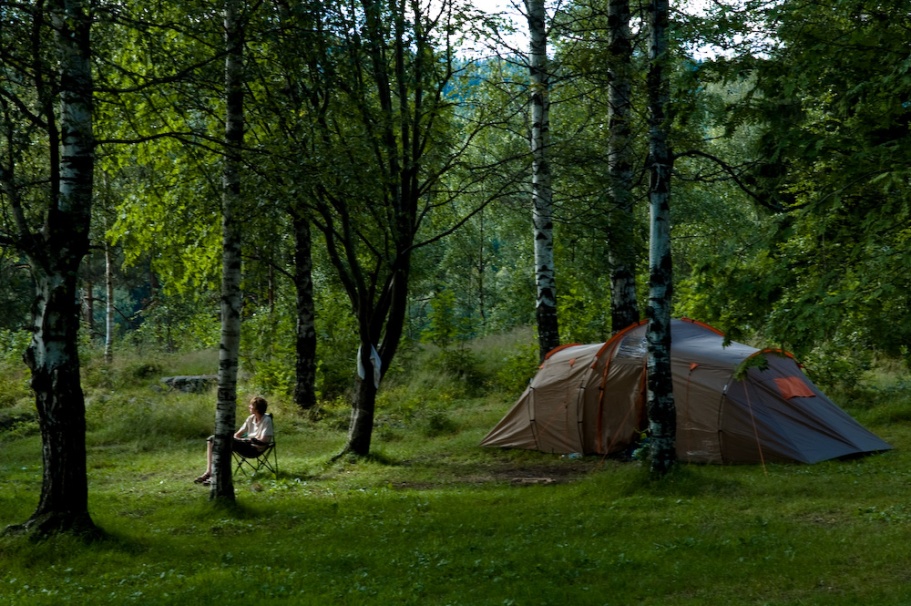 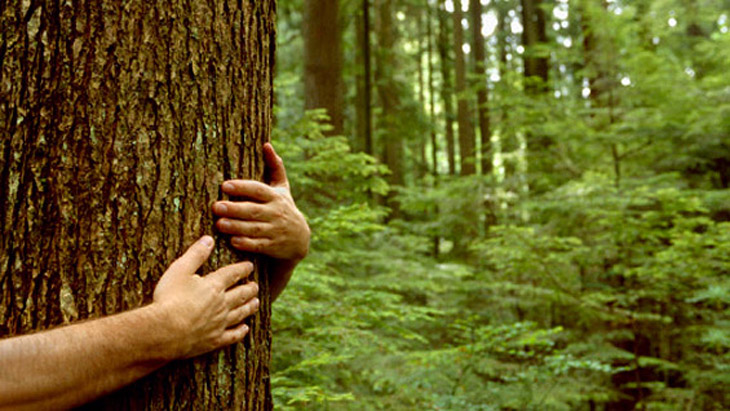 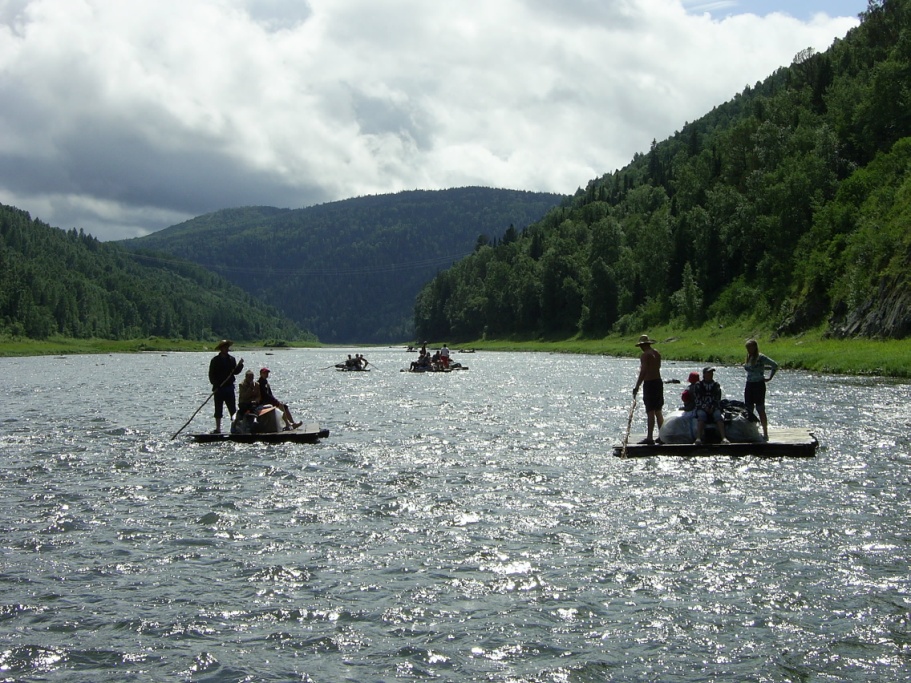 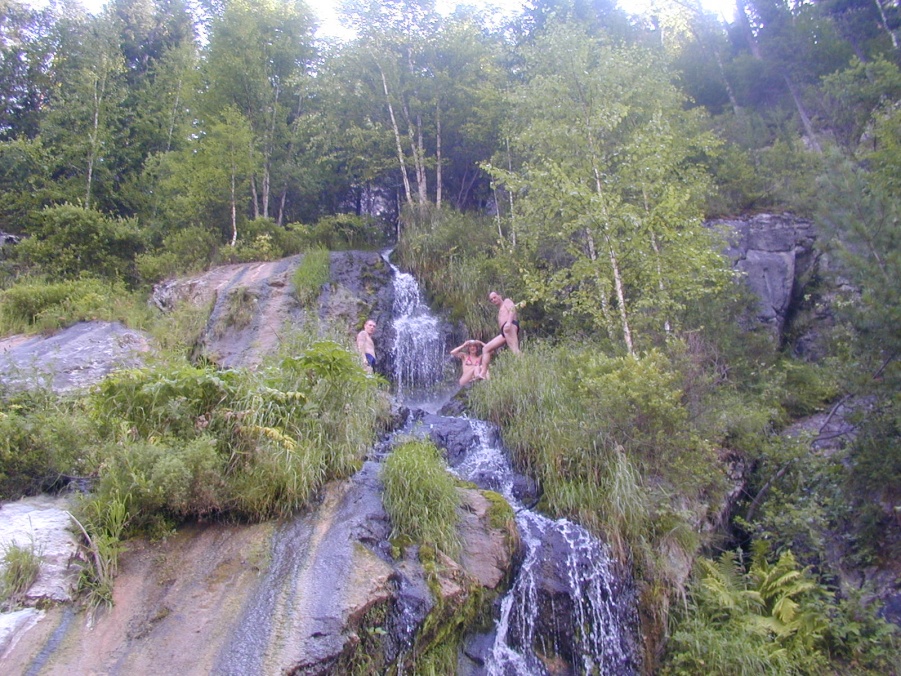 Экотуризм
«                                            -   это природоориентированный 
туризм, включающий программы 
экологического образования 
и просвещения и осуществляемый 
в соответствии с принципами 
экологической устойчивости».
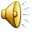 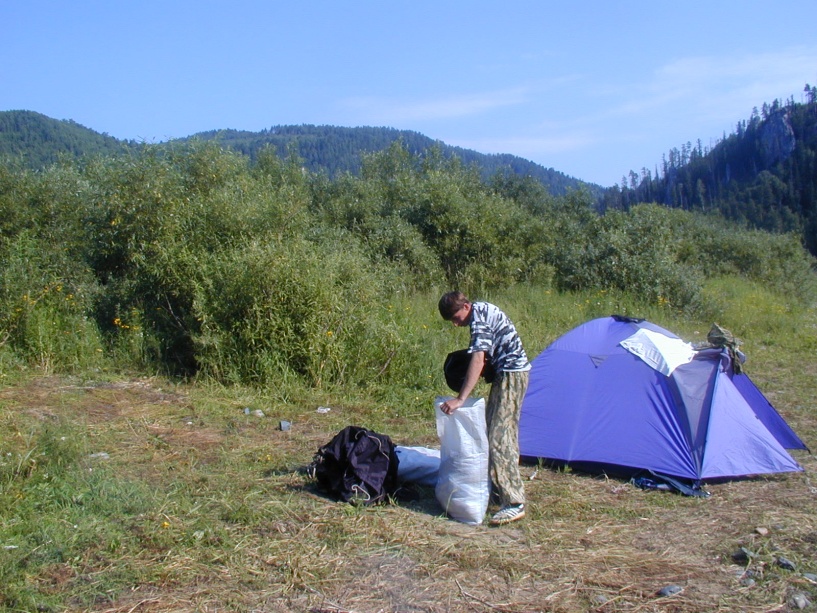 Экологический туризм - это не вторжение 
в природу толпы разрушителей и не 
строительство пятизвездочных отелей.
Важный принцип экологического туризма - 
это созерцание природы изнутри, но без 
воздействия на нее.
Экологический туризм - это, прежде всего, 
действенный метод, способный 
прививать людям любовь к природе, 
желание приобщиться к ее тайнам, 
стремление сохранить ее красоту.
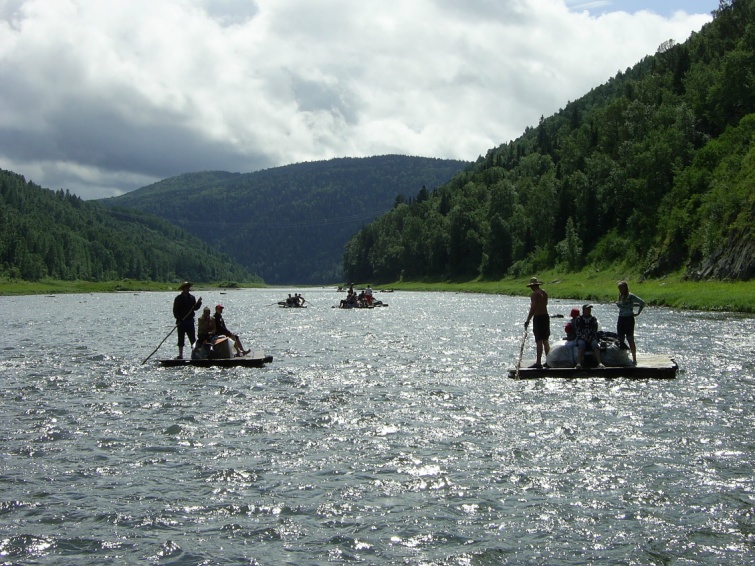 Это, кроме того,- при правильной 
организации - возможность соблюсти 
баланс интересов природоохранных, 
экономических и социальных.
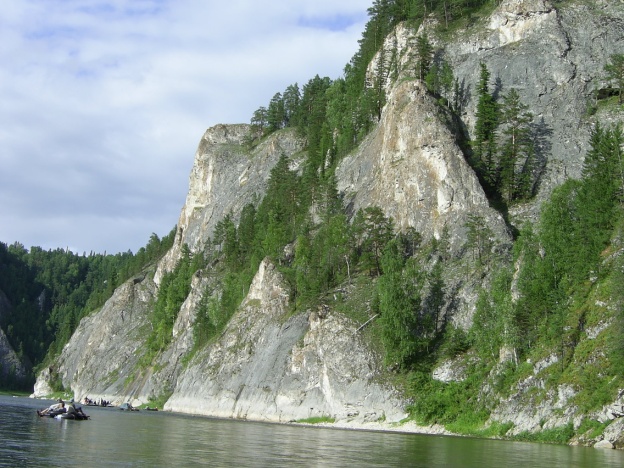 Датой рождения экологического туризма 
в нашей стране можно считать 1995-1996 годы, 
когда в двух самых отдаленных друг от друга 
регионах России - на Северо-Западе и на Дальнем Востоке 
- начали впервые реализовываться проекты с подобной 
направленностью. На Северо-Западе в ходе проекта 
ТАСИС впервые был разработан план развития
 экологического туризма в Водлозерском национальном парке;
 одновременно на Дальнем Востоке, в рамках проекта 
Всемирного Фонда Дикой Природы (WWF) и 
Агентства США по международному развитию (USAID), 
началось внедрение экологического туризма в заповедниках 
Приморского края.
В России значительную роль в привлечении людей 
к познанию природных достопримечательностей 
сыграли такие писатели и путешественники 
второй половины XIX века, как Н.М. Пржевальский, 
П.П. Семенов-Тян-Шанский, Д.Н. Мамин-Сибиряк, изучавшие, 
описывавшие и прославлявшие природу России. 
В этот период возникли и получили широкую 
известность «Общество любителей естествознания» 
с филиалами во многих городах, Крымский горный клуб, 
Кавказское горное общество. В стране все более широкое 
распространение приобретает горный туризм, 
большое внимание уделяется экскурсионной деятельности.
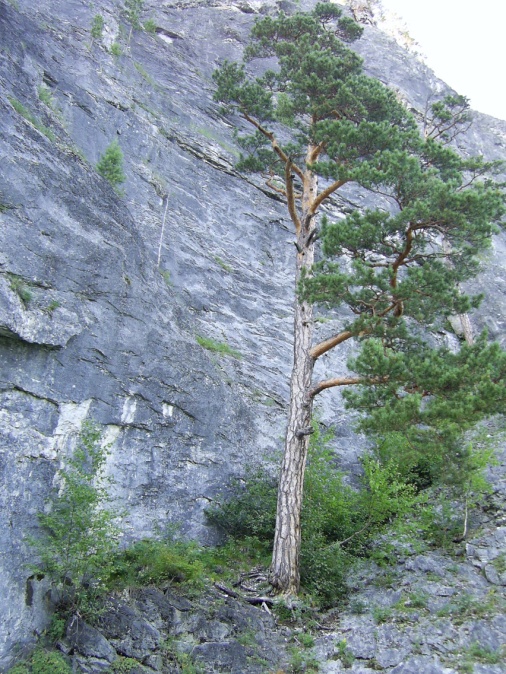 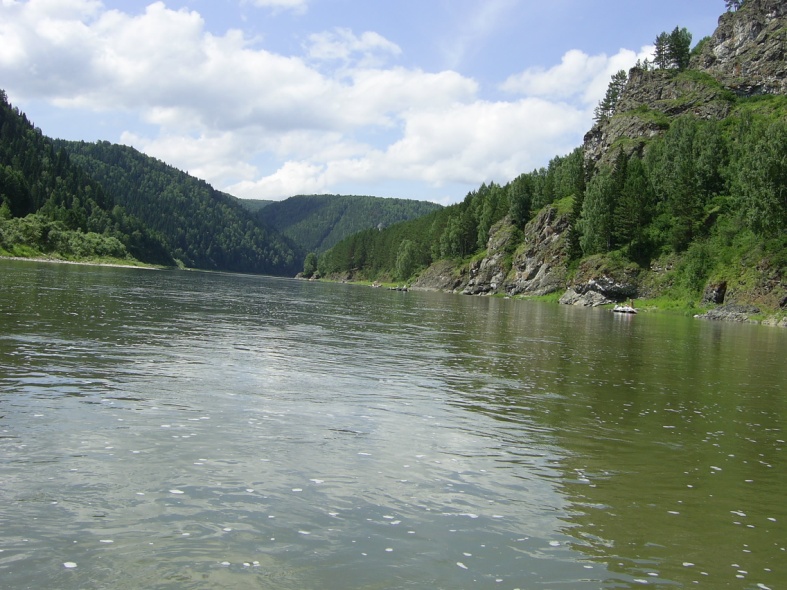 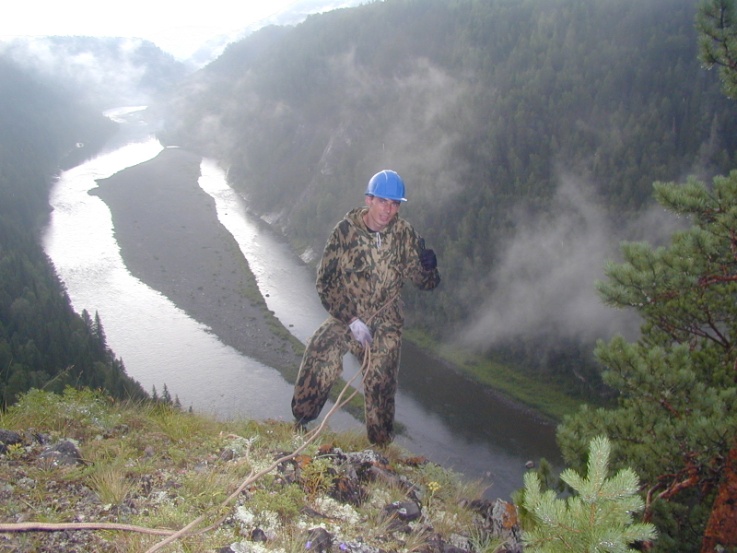 Данный период и знаменует рождение 
принципиально иного типа путешественника, 
удивительным образом сделавшего всю индустрию 
туризма более дружественной 
окружающей среде,- экотуриста 
(Ceballos-Lascurain, 1993).
О с н о в н ы е   п р и н ц и п ы
 э к о т у р и з м а
Путешествия в природу, причем главное содержание таких путешествий - знакомство с живой природой, а также с местными обычаями и культурой.
Сведение к минимуму негативных последствий экологического и социально-культурного характера, поддержание экологической устойчивости среды.
Содействие охране природы и местной социокультурной среды.
Экологическое образование и просвещение.
Участие местных жителей и получение ими доходов от туристической деятельности,что создает для них экономические стимулы к охране природы.
Экономическая эффективность и                                                      вклад в устойчивое развитие                                                      посещаемых регионов.
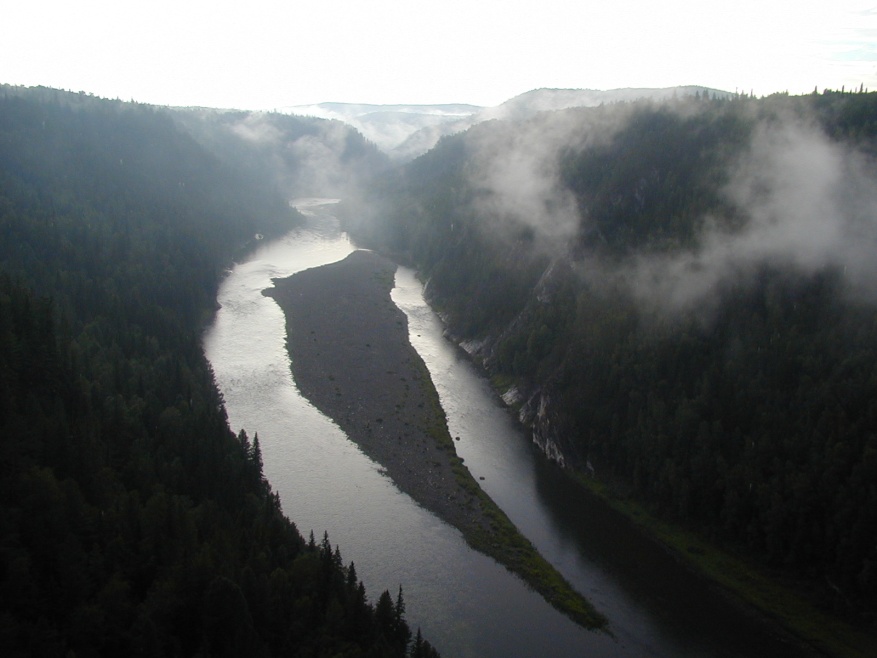 Экологическое образование и
 просвещение
Туристы заранее, еще до начала путешествия, получают информацию о природе и правилах поведения в месте проведения тура
Туристы четко осознают свою ответственность за сохранение природы, следуют правилам поведения на ООПТ
Туры и экскурсии обязательно предусматривают эколого-познавательный компонент
Туры проводят квалифицированные гиды-экологи
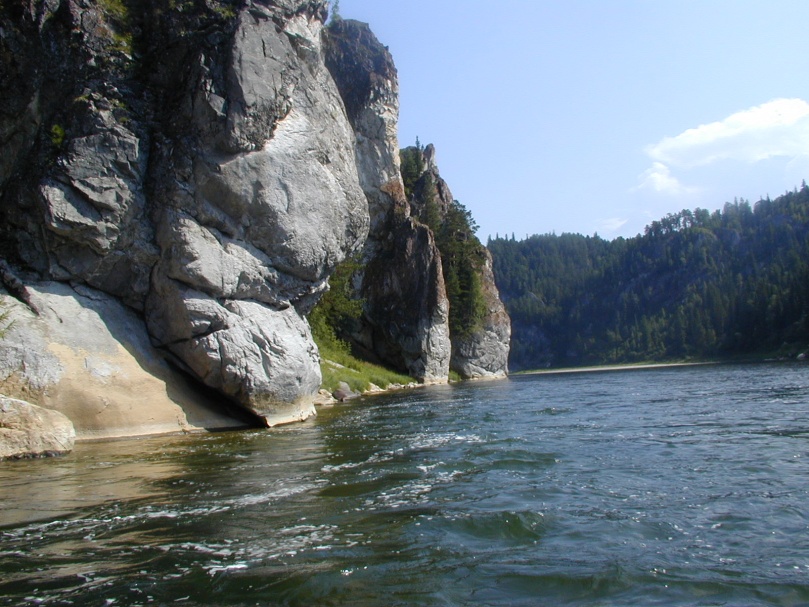 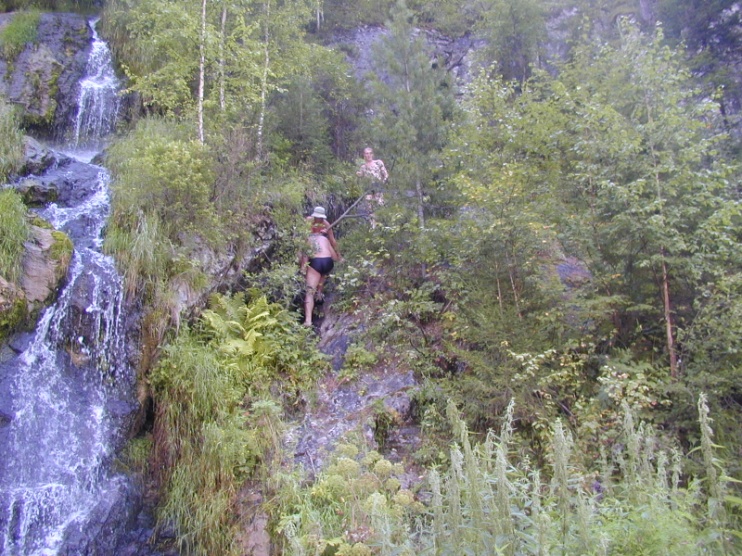 Экологическое образование и
 просвещение
Объектами посещения являются интересные и экологически благоприятные природные и культурные ландшафты
В программу включается посещение учебных экологических троп, музеевприроды и краеведческих музеев, экотехнологичных хозяйств и др.
Туристы знакомятся с местными экологическими проблемами и путямиих решения, выполняемыми природоохранными проектами
Туристы доступными им способами участвуют в решении местных экологических проблем
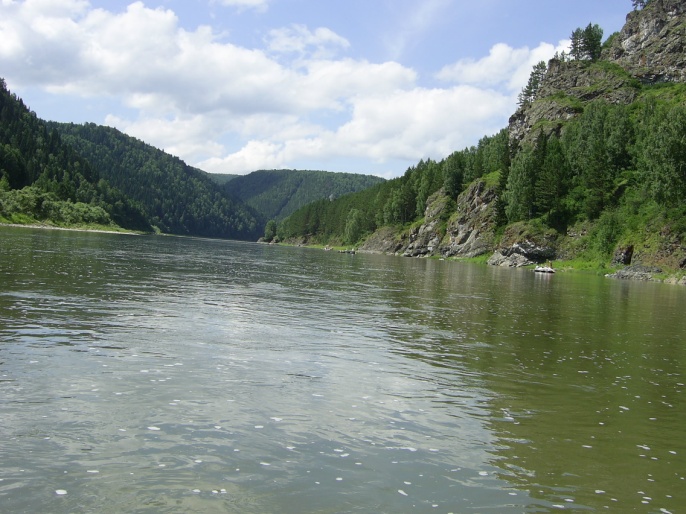 Портрет идеального экотуриста
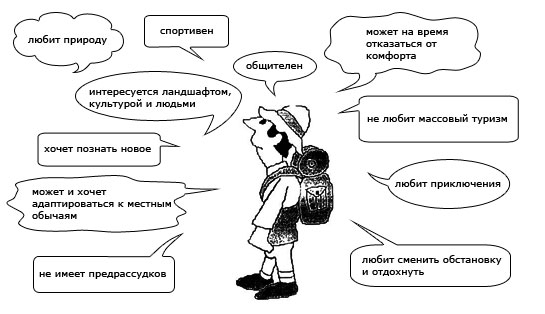 - наиболее молодая разновидность организационного маршрута на местности. Она используется для проведения пропагандистской работы по охране природы и созданию условий для воспитания экологической культуры.
Экологическая тропа
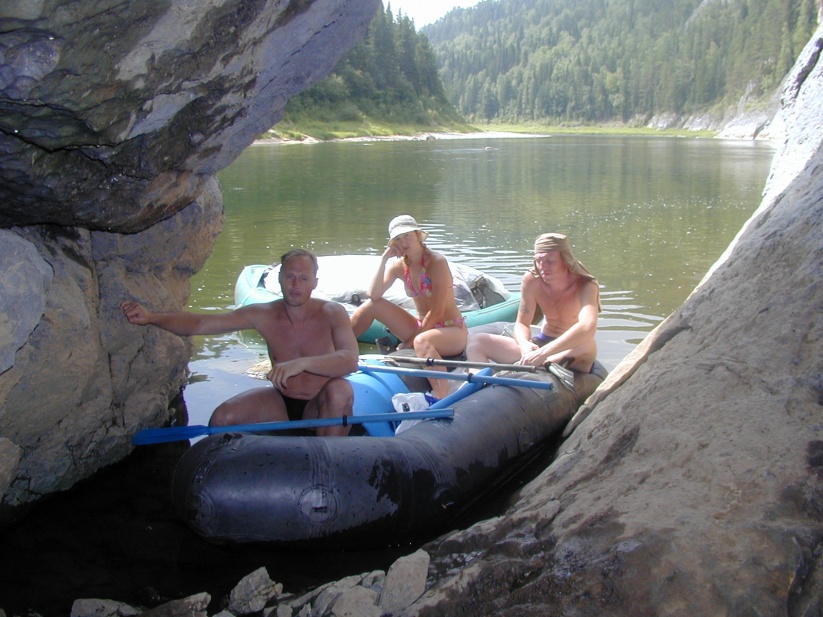 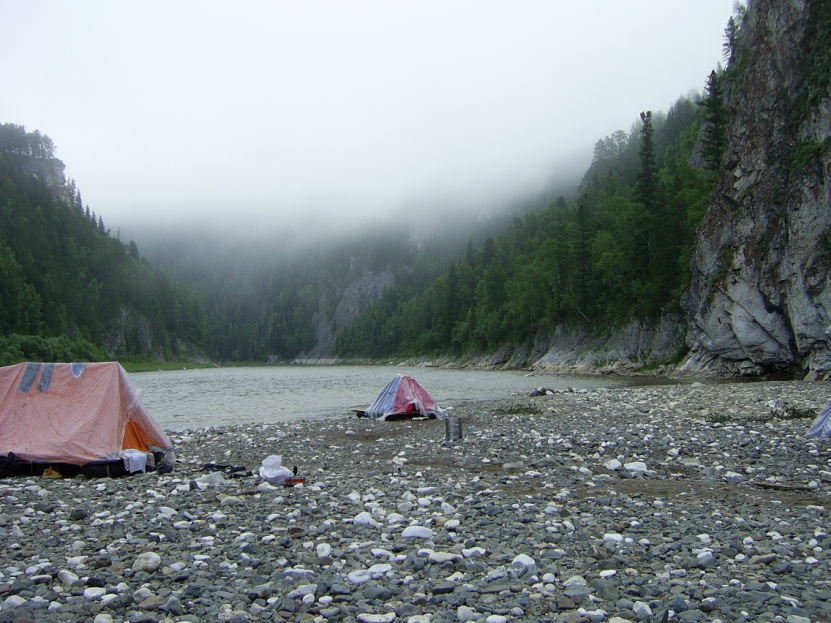